Odborná praxe
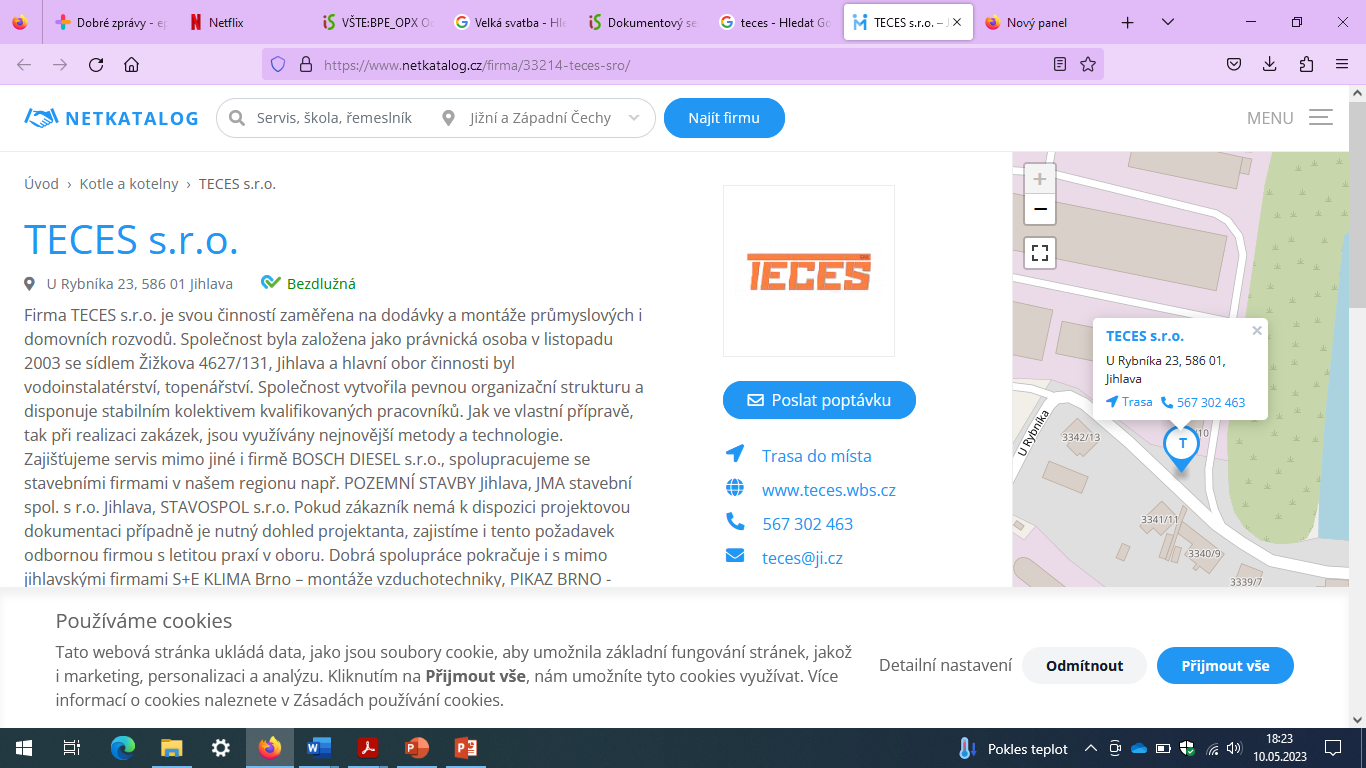 Dominika Koblížková
Učo 27523
Obsah
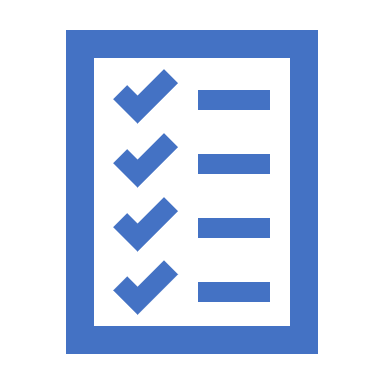 Představení firmy
Náplň praxe
Zhodnocení praxe a přínos
TECES s. r. o.
Náplň praxe
Náplň praxe
Náplň praxe
Zhodnocení praxe a přínos
Děkuji za pozornost